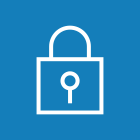 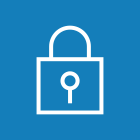 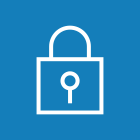 Public subnet
Public subnet
Public subnet
Private subnet
Private subnet
Private subnet
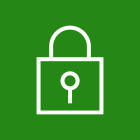 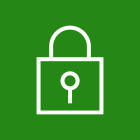 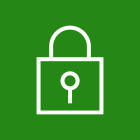 Availability Zone 1
Availability Zone 2
Availability Zone 3
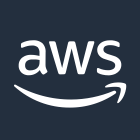 Auto Scaling group
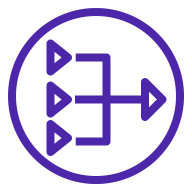 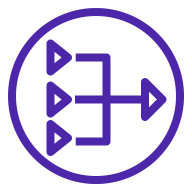 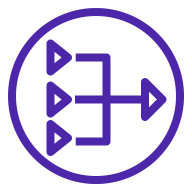 AWS Cloud
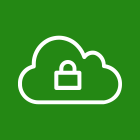 VPC
NAT gateway
NAT gateway
NAT gateway
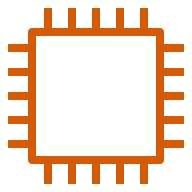 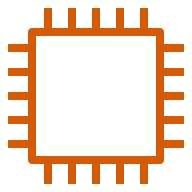 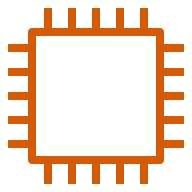 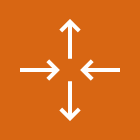 Bastion host
Bastion host
Bastion host
NameServer
 Cluster
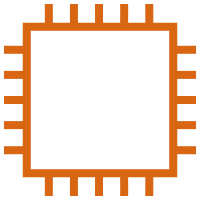 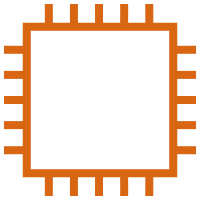 Instance 1
Instance 2
Broker Cluster
(DLedger Raft
Clusters)
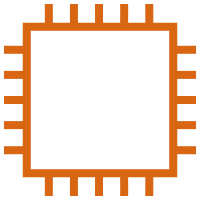 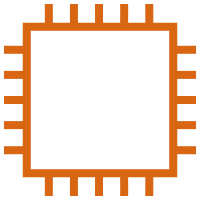 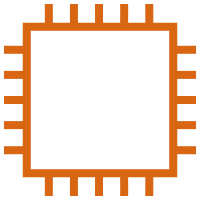 Instance 3
Instance 4
Instance 5